Klasa IV- Czyli jak się do niej przygotować?
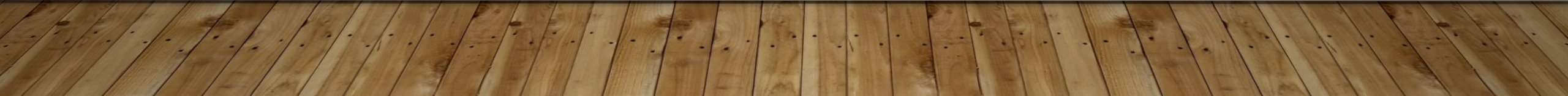 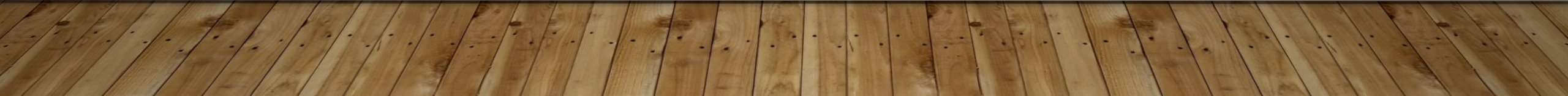 Nie strasz
Opowiadając czasem wyolbrzymione historie na temat IV klasy możemy nieświadomowie wzbudzać w dzieciach niepotrzebne obawy i lęk.
sprawdzaj wiadomości
Staraj się systematycznie sprawdzać wiadomości w dzienniku elektronicznym, a także zakresy wymagań z poszczególnych przedmiotów. Dzięki temu poznasz oczekiwania, wymagania i kryteria oceniania przez nauczycieli.
organizacja pracy
Dzieci lubią rytm i stałe zasady funkcjonowania. Ustal wspólnie z dzieckiem stałe pory odrabiania prac domowych oraz ciche i  spokojne miejsce do nauki. Codzienny schemat nauczy dziecko systematyczności. Nie zapominaj o przerwie na zregenerowanie sił.
plan lekcji
Po otrzymaniu planu lekcji od wychowawcy, wspólnie z dzieckiem opracujcie swój własny. Zapiszcie w nim nazwy przedmiotów, numery sal w jakich sie odbywają, a także nazwiska nauczycieli prowadzących. Taki plan przygotujcie w dwóch egzemplarzach: na biurko i do plecaka.
Praca domowa
Przypominaj dziecku o konieczności zapisywania zadawanych prac domowych w zeszytach przedmiotowych oraz zaznaczaniu ich w zeszytach ćwiczeń i podręcznikach. Zaopatrz dziecko w samoprzylepne karteczki, które będzie mogło naklejać w miejscu prac domowych.
czas
Daj dziecku czas na poznanie nowych nauczycieli, ich wymagań i oczekiwań w stosunku do ucznia, a także na nabranie wzajemnego zaufania do siebie.
Wspieraj
Ucz dziecko samodzielności, wspieraj je, pomagaj, ale nie odrabiaj za niego prac domowych i nie wyręczaj w jego obowiązkach. Przeżywanie niepowodzenia hartuje dzieci, a pokonywanie trudności wzmacnia poczucie własnej wartości oraz motywuje do dalszej pracy. Pozwól dziecku ponosić konsekwencje własnych wyborów.
Chwal
Doceniaj osiągnięcia dziecka. Chwal za jego postępy oraz nowe umiejętności, a nie tylko za uzyskane oceny. Podkreślaj, że dziecko uczy się dla siebie.
Braki w wiedzy I umiejętnościach
Jeśli widzisz, że Twoje dziecko nie ma w pełni opanowanego materiału z zakresu podstawy programowej obejmującej edukację wczesnoszkolną, pomóż dziecku w uzupełnieniu wiadomości. Zaległości mogą przyczynić się do nawarstwiania problemów oraz coraz większych trudności.
pomoc specjalisty
Jeśli zauważysz, że dziecko napotkało na większe trudności, nie radzi sobie z nowym materiałem, a przyswajanie nowej porcji wiedzy przychodzi mu z dużym trudem, nie wahaj się i poproś o wsparcie pedagoga lub psychologa szkolnego.Możesz też uzyskać pomoc w rejonowej Poradni Psychologiczno-Pedagogicznej.
Rozmowa
Rozmawiaj z dzieckiem nie tylko o stopniach, ale także o codziennych sytuacjach, z którymi radziło sobie będąc w szkole. Rozmowa z rodzicem pomoże mu w nabraniu pewności siebie oraz szybszym zaaklimatyzowaniu się.
Źródła:
Jak pomóc trzecioklasiście złagodzić przejście do klasy IV (szkolnictwo.pl)
Czwarta klasa – jak pomóc dzieciom przekroczyć kolejny próg szkolny? - Poradnik Apteki Gemini (aptekagemini.pl)
JAK PRZYGOTOWAĆ DZIECKO DO NAUKI W KLASIE IV.doc (wladyslawow.pl)


                                                                                                                  Opracowała:                                                                                                Magdalena Ulman-Soczko